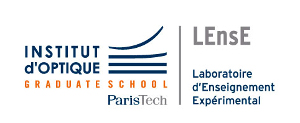 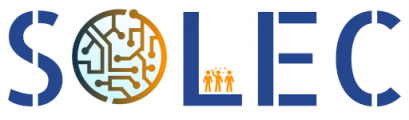 Application pour pilotage DMX/MIDI
Agathe Chirier 
Audrey Coron 
Sapna Hassanaly
Simon Kouba
28/03/2022
1
Introduction
Objectif : Piloter 16  projecteurs lumineux en fonction de la musique jouée selon 3 modes :
Mode Scriabin : une note MIDI correspond à une couleur
Mode Contrôleur MIDI : chaque note est programmée pour afficher un motif particulier
Mode Séquenceur : une séquence de 16 motifs pourra être lancée, avec un réglage de la vitesse d’itération

Matériel à disposition :
Un clavier
Une carte Nucléo et ses modules préinstallés
Des projecteurs
Un potentiomètre

Problématique : Comment concevoir une interface MIDI/DMX pour s’affranchir d’un ordinateur ?
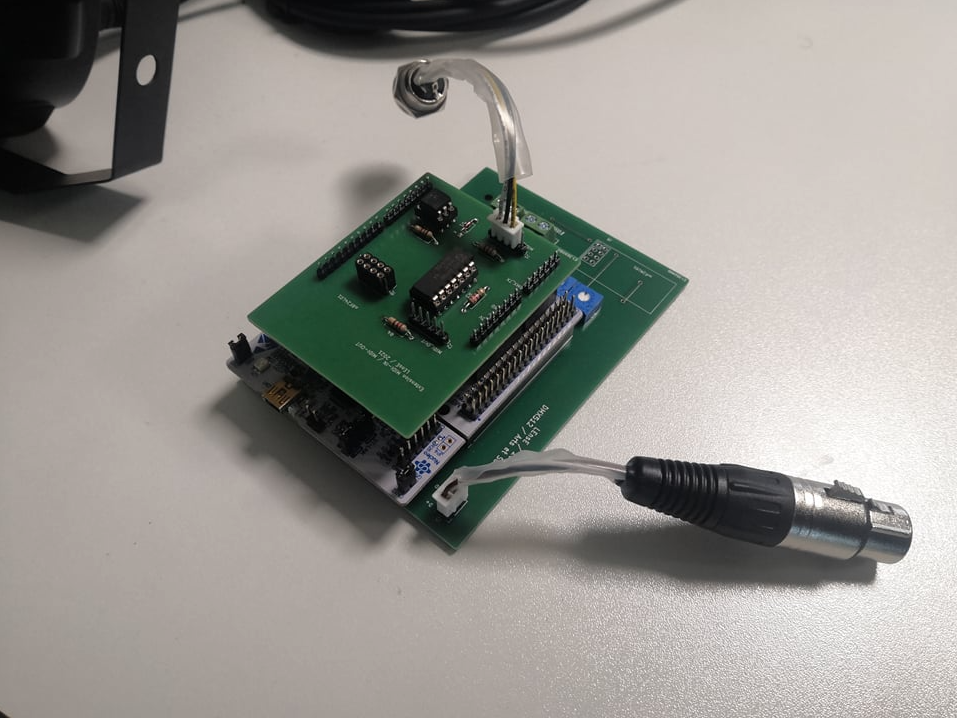 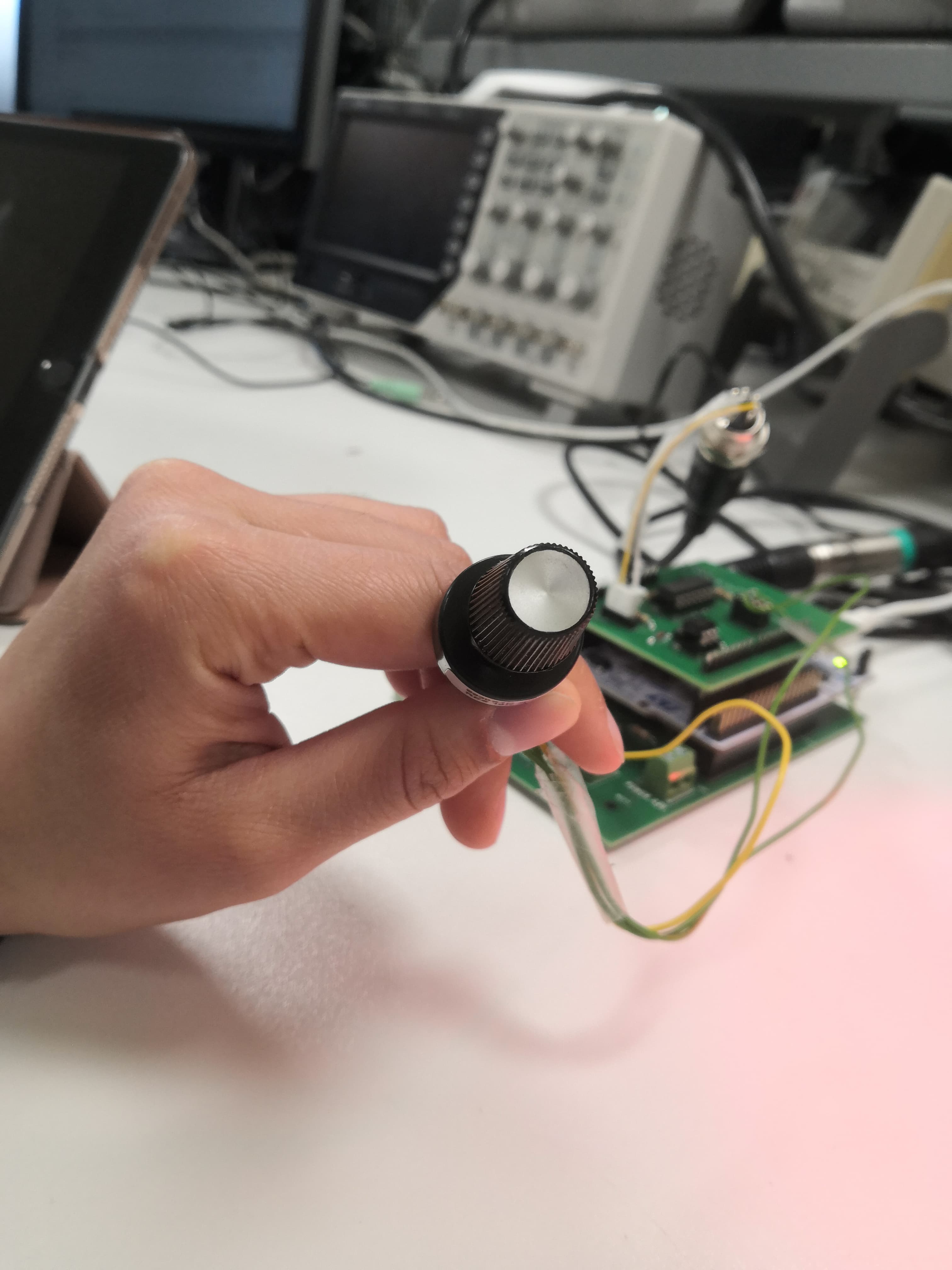 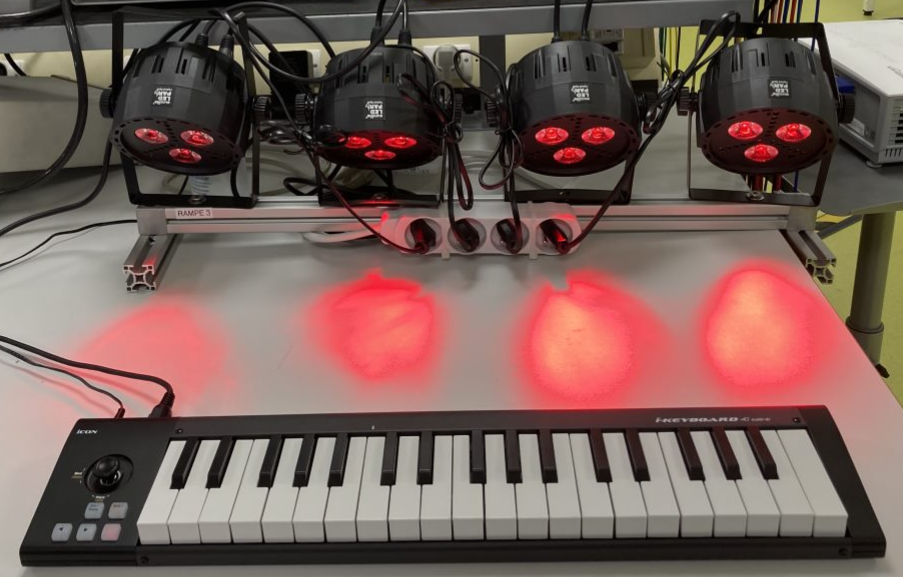 2
Équipe et compétences
Compétences globales en programmation (Python, C)
Compétences en électronique (pilotage de LED RVB, asservissement, carte Nucléo)
Bon esprit d’équipe
3
Solution technique
7 canaux / projecteur
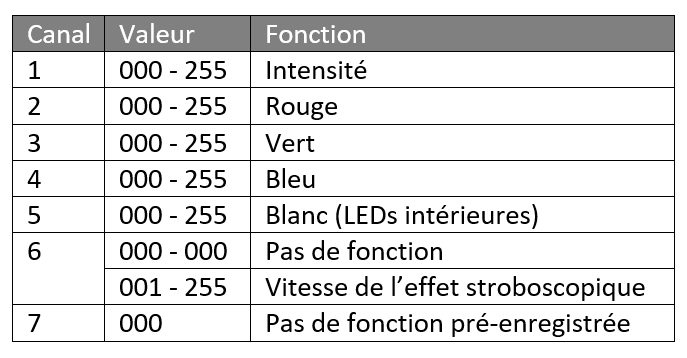 Potentiomètre
Agit sur
Commande
Piano
(MIDI)
Carte Nucléo
Signal MIDI
Liaison DMX
Projecteur 1
Projecteur 2
Pilote
Projecteur 3
Application de programmation (MBED)
Permet de lire
Projecteur 4
4
Organisation et planning
Gestion de projets : logiciel Teams, journal de bord
Organisation : 
Dans un premier temps, séparation du travail en deux équipes pour coder l’entrée et la sortie selon un mode.
Dans un second temps, séparation du travail en deux équipes pour la création des modes
Journal de bord :
5
Validation du cahier des charges
Lecture de la note MIDI
Configuration des adresses des projecteurs
Configuration des différents canaux (Intensité, RVB, W …)
Emancipation de l'ordinateur
Transfert du programme sur la carte Nucléo
Code unique pour les trois modes
Utilisation d'un potentiomètre permettant le changement de mode
Création de motifs/scènes pour chaque note:
Pilotage indépendant pour chaque projecteur :
Couleurs 
Intensité
Effet stroboscopique
Mode Scriabin: Une note MIDI correspond à une couleur
Mode Contrôleur MIDI : chaque note est programmée pour afficher un motif particulier
Fonctionnement du mode séquenceur: 
Séquence de 16 motifs consécutifs avec réglage de vitesse
Obtention d'un prototype fonctionnel
6
Difficultés rencontrées, améliorations et contraintes
Configuration des projecteurs : 
Trouver la bonne adresse des projecteurs (au dos)
Définition des canaux  : 
Chaque canal correspond à une fonction
Numérotation particulière sur Mbed ( origine à 0 modulo le numéro du projecteur)
Contrainte: l'adresse de chaque projecteur doit être définie au préalable et est non modifiable
Mode 1 :  
Eviter les changements de couleurs non désirés (lors de lâcher de la touche) en prenant en compte la vélocité
Mode 3 : 
Changer de mode de vitesse au milieu d'une séquence 
Répétition infinie des motifs

Amélioration : choisir plus facilement les motifs à l'aide d'une interface par exemple
7
Merci pour votre attention !
8